Where are you with Academic Mindsets?
No idea; but I want to know
Need convincing it can be useful
I know something about it
Think it can be useful
Know it is useful
Secure on the facts and see how I can use it or have used it
Have experience of using it; looking to develop further
Can see how I can link it to other areas
#YesUCan	       @GLOWMath                 #GetontheBus
[Speaker Notes: Recommend to read the companion guide for yesUcan presentation before using this
These are headings used for participants to indicate visually where their current understanding is. Each participant is given a POST-IT note to put under appropriate heading. One aim from the session to be written on the POST-IT. Second POST-IT note to put under right hand headings. Both provide visual representation of the audience mix.]
Maths and Mindsets
#yesUcan 

Do some Maths
Try to make every number between 0 and 20 using only four 4’s and any mathematical operation with all four 4’s being used each time.

I went into a shop and purchased 3 identical slices of ham that weighed in total 1/3 lb.  I got home and my wife told me she was only allowed to eat 1/4lb of ham. How many slices do I give her?

Without a calculator, work out 6.2 x 37.5 + 38 x 3.75
[Speaker Notes: These are questions for participants to work on as everybody arrives. Sheets with questions already on desks They are aimed to develop thinking skills rather than perception that maths is about memorisation]
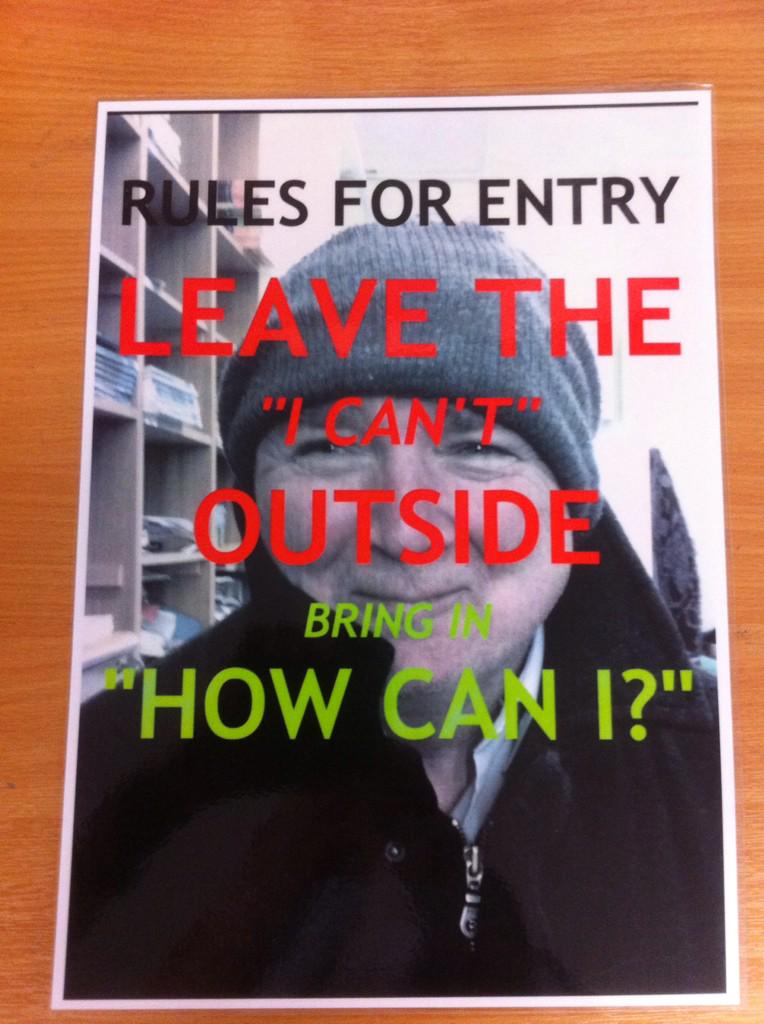 [Speaker Notes: This slide is up for all to see on entering room. It is aimed to set the “I can do” attitude and a first example of posters that can promote the maths and mindsets message.]
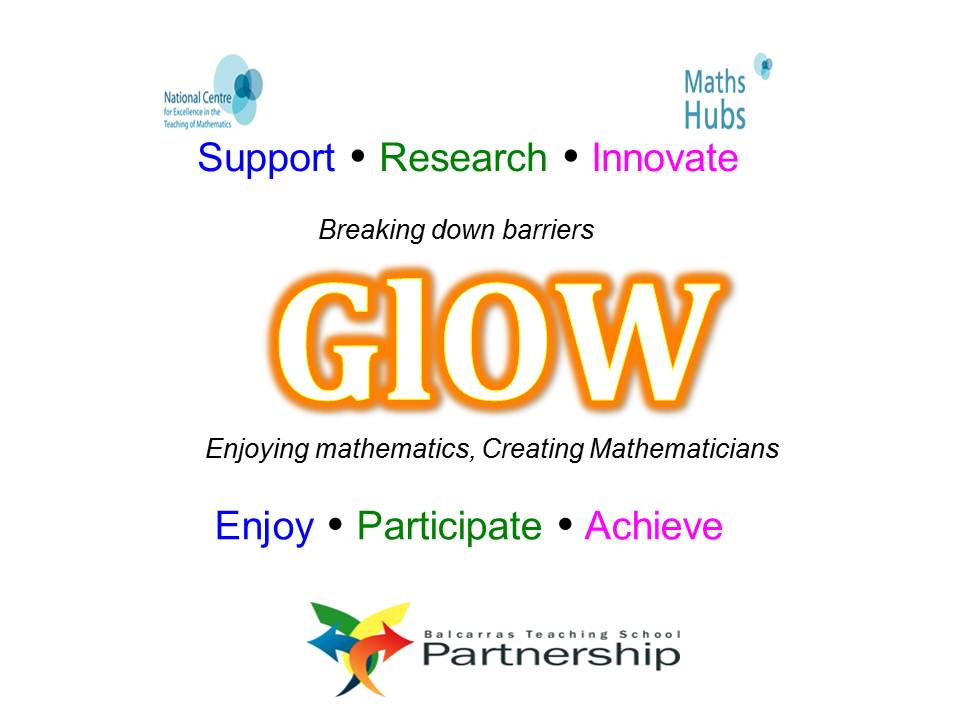 @GLOWMaths     #yesUcan
[Speaker Notes: Brief banner to introduce the Maths Hub and in particular this work group which is aimed at Maths and Mindsets. Use tag line #YesUCan]
Mathematics 
and Academic Mindsets
Welcome
Where are you?	
Growth Mindset is only 25% 
Available Evidence
Creating a Culture
	Jo Boaler’s seven habits of success
	The Power of YET
	Road to Success
	Posters
	Verbal messages
	Mathematical  resources
	Stanford University resources
What’s in it for you? So what now?
@GLOWMaths   #yesUcan
[Speaker Notes: For further details see the companion guidancefor YesUCan presentation – separate word document]
#YesUCan
PEOPLE
POSTERS
PROCEDURES
POLICY
You make it happen by what you do and say
The great teachers believe in the growth of the intellect and talent, and they are fascinated with the process of learning
Carol Dweck – Mindset 2006
My classroom message
We are here to learn
Do you want to learn?
Many people can help you
Don’t want to learn?
Nobody
 can help you
@GLOWMaths  #yesUcan
Comfort
Learning
Panic
Challenge
Easy
[Speaker Notes: Link to Carol Dweck  “Make challenge the new comfort zone” https://www.mindsetkit.org/growth-mindset/celebrate-mistakes/make-challenge-new-comfort-zone]
Words Count
What messages do your words convey?
Please discuss your response to the questions on the cards
@GLOWMaths  #yesUcan
How do you respond to these situations?
When describing the groups of children you teach
 
When a child says “I don’t get it”
 
When a child says  “I forgot my homework”
 
When a child says  “It’s hard”
 
When a child says  “I don’t know”
 
When an incorrect answer is given
 
When a correct answer is given
@GLOWMaths  #yesUcan
How do you respond to these situations?
When a high attaining child gets 40%
 
When a child gets 100% consistently in homework 
 
When a parent writes  “Kesta spent 1 hour doing this but I don’t know what to do”
 
When a parent says  “I was no good at maths”
 
When a teacher says  “ I was no good with maths”
 
When a colleague says  Bethan’s  really clever
 
When parent says “my son is a natural at tennis”
@GLOWMaths  #yesUcan
GROWTH MINDSET
Three short videos introducing Growth Mindset
Schematic
1 minute Introduction to be followed by
Descriptive
C Romero : PERTS ( 3 Minutes)
Affect on grades
C Romero : PERTS ( 2 Minutes)
@GLOWMaths  #yesUcan
[Speaker Notes: This section uses videos to provide overview of a growth mindset]
MINDSETS
GROWTH IS ONLY 25%
@GLOWMaths  #yesUcan
ACADEMIC MINDSETS
Growth
Self Efficacy
Purpose
Belonging
Teaching Adolescents to become learners; Farrington et al 2012
@GLOWMaths  #yesUcan
[Speaker Notes: Use extract from Farrington et al to discuss elements of each Mindset]
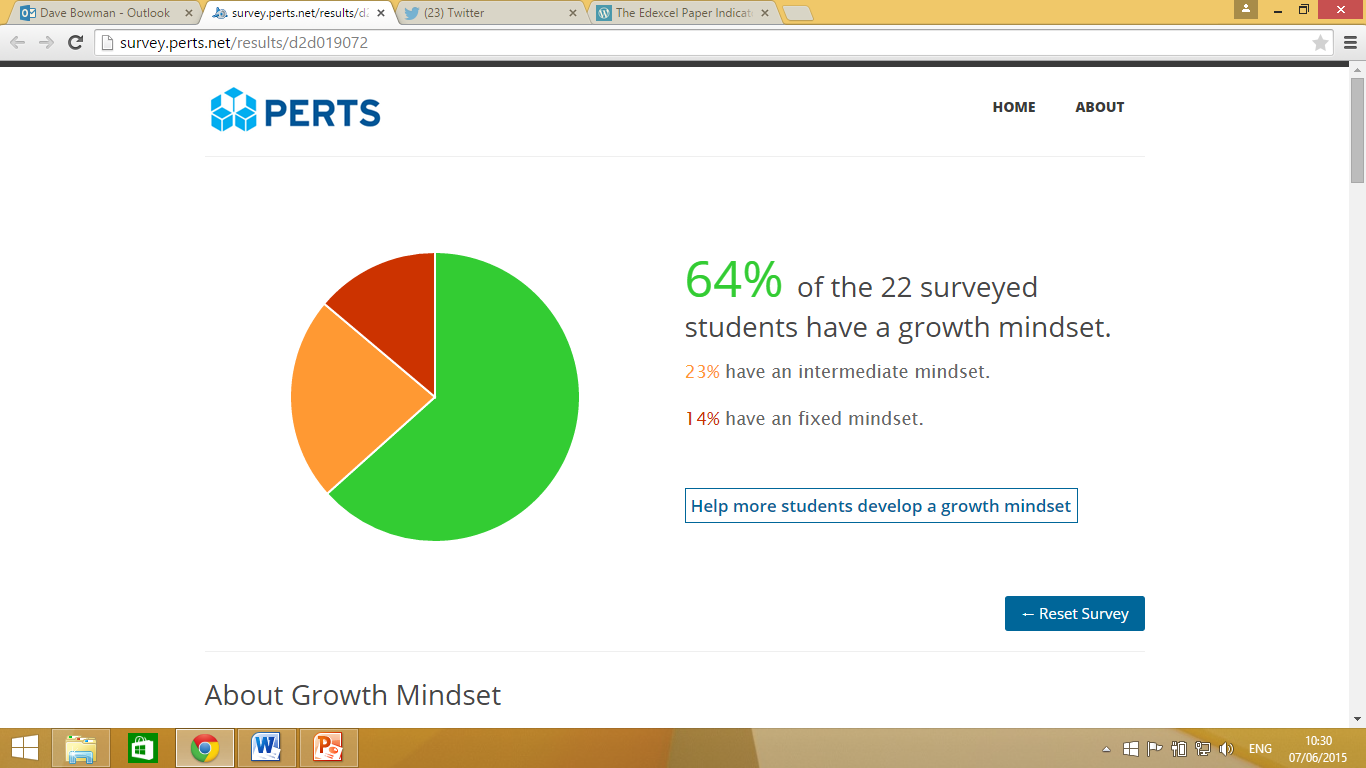 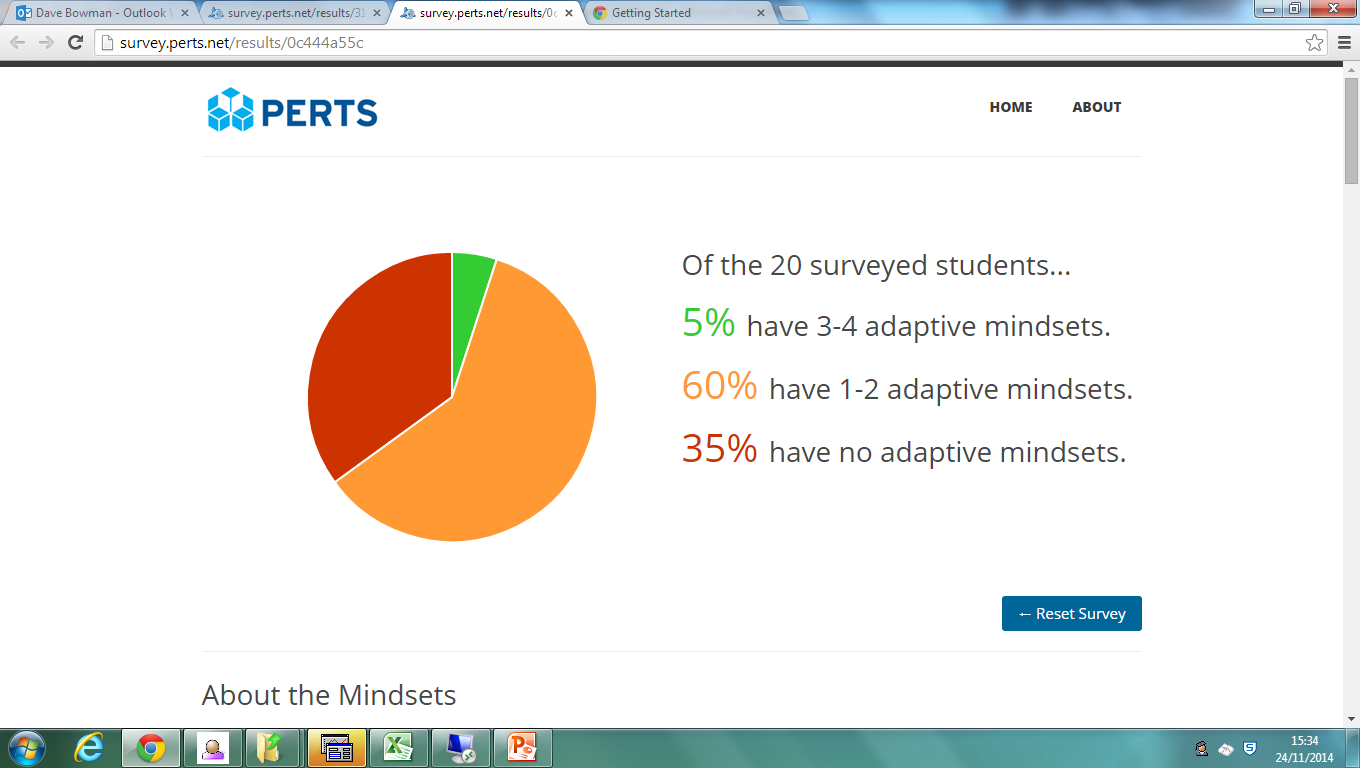 Staff Mindsets are important
“pedagogical practices can lock students into low achievement and deplete the math pipeline”

“It’s ok – Not everyone can be good at math” : instructors with an entity theory comfort (and demotivate) students.

Rattan, Good, Dweck; Journal of Experimental Social Psychology;  December, 2011
@GLOWMaths  #yesUcan
[Speaker Notes: Verbal messages from parents and teachers important. Students must not be comforted with it being ok if they don’t do well.]
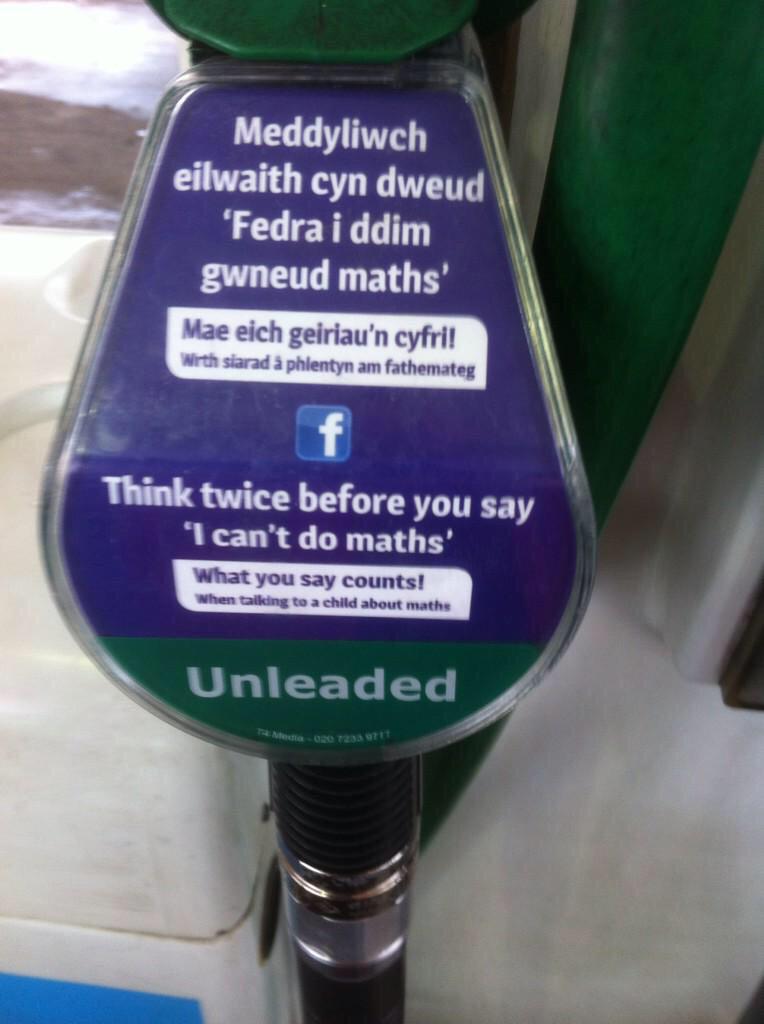 [Speaker Notes: Campaign run in Wales, UK. This message was on petrol pumps throughout the country.]
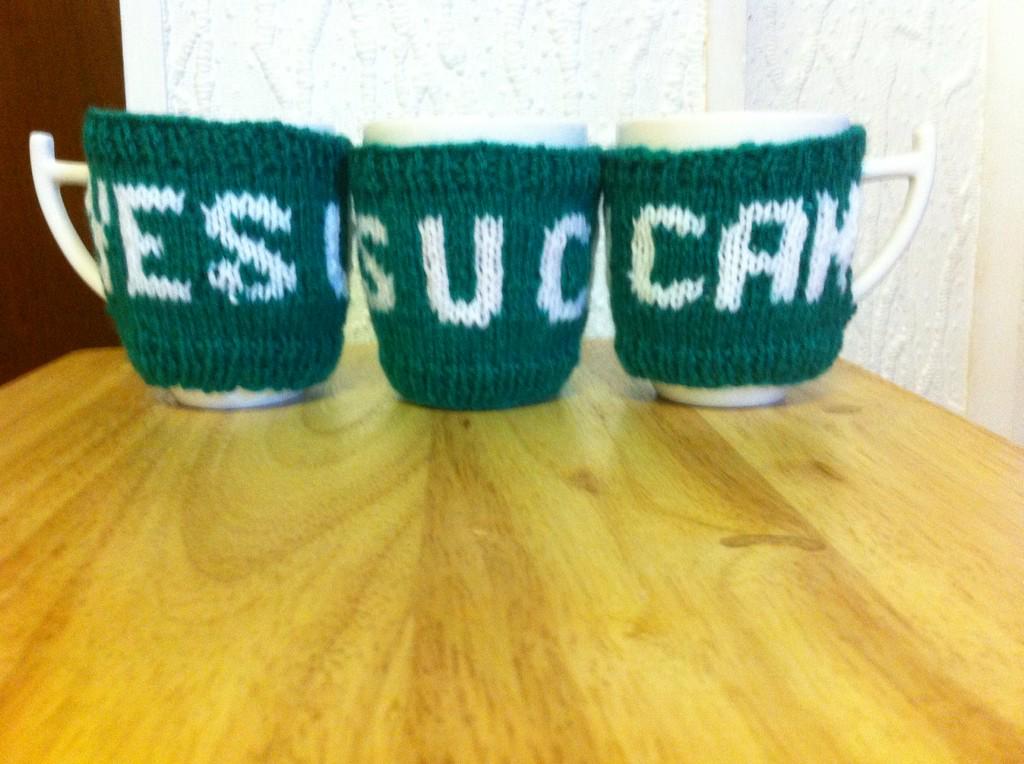 [Speaker Notes: #yesUcan is message for everyone. These are “mug hugs” that help promote the message]
Grow your brain
Video talk from Professor Jo Boaler – Mistakes and Synapse connections
@GLOWMaths  #yesUcan
Students Mindsets The power of yet or NOT YET
@GLOWMaths  #yesUcan
[Speaker Notes: Carol Dweck talking]
Positive Classroom Norms
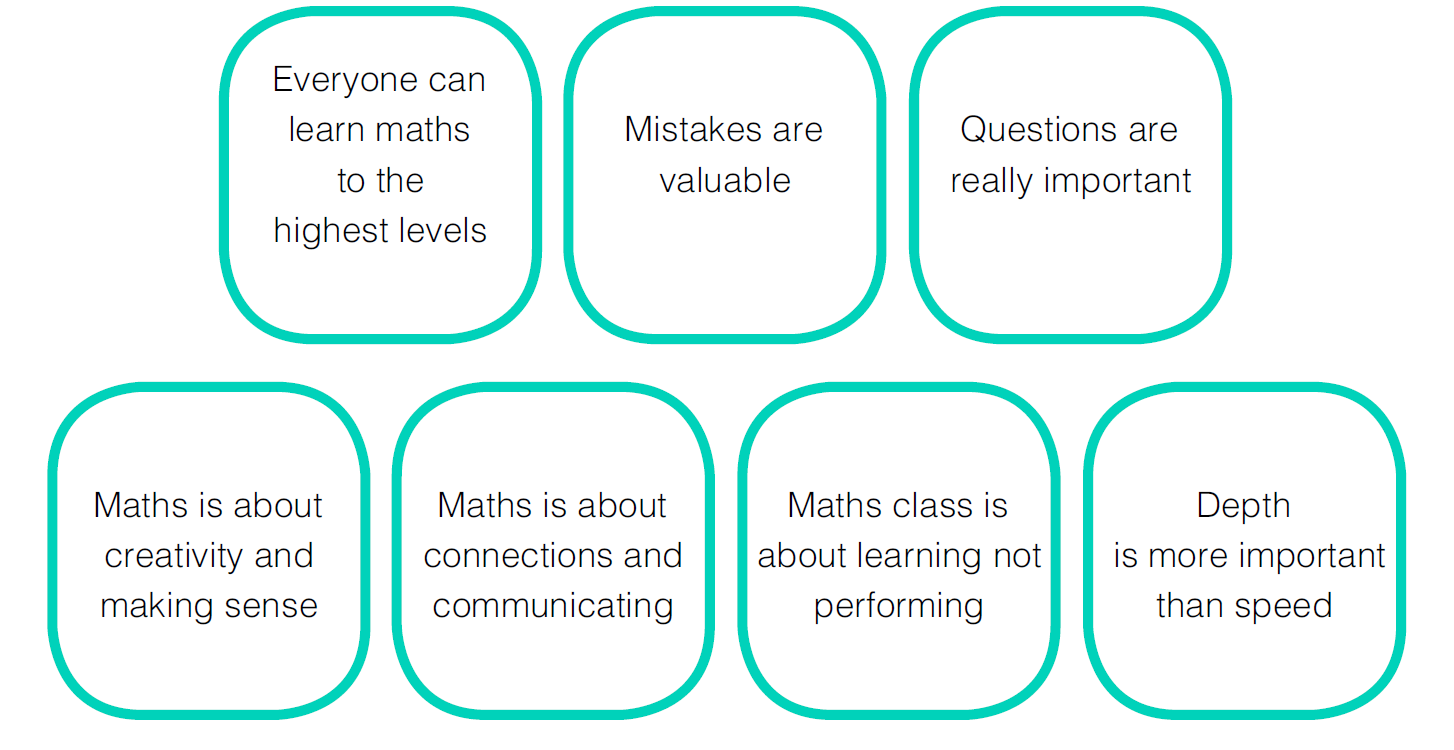 @GLOWMaths  #yesUcan
Where are you on your road to
success ?
E
F
F
O
R
T
I did
100%
90%
I am
80%
I can
70%
I think I can
I might
60%
I think I might
50%
I want to
40%
I wish I could
30%
I don’t know how to
20%
I can’t
10%
0%
I won’t
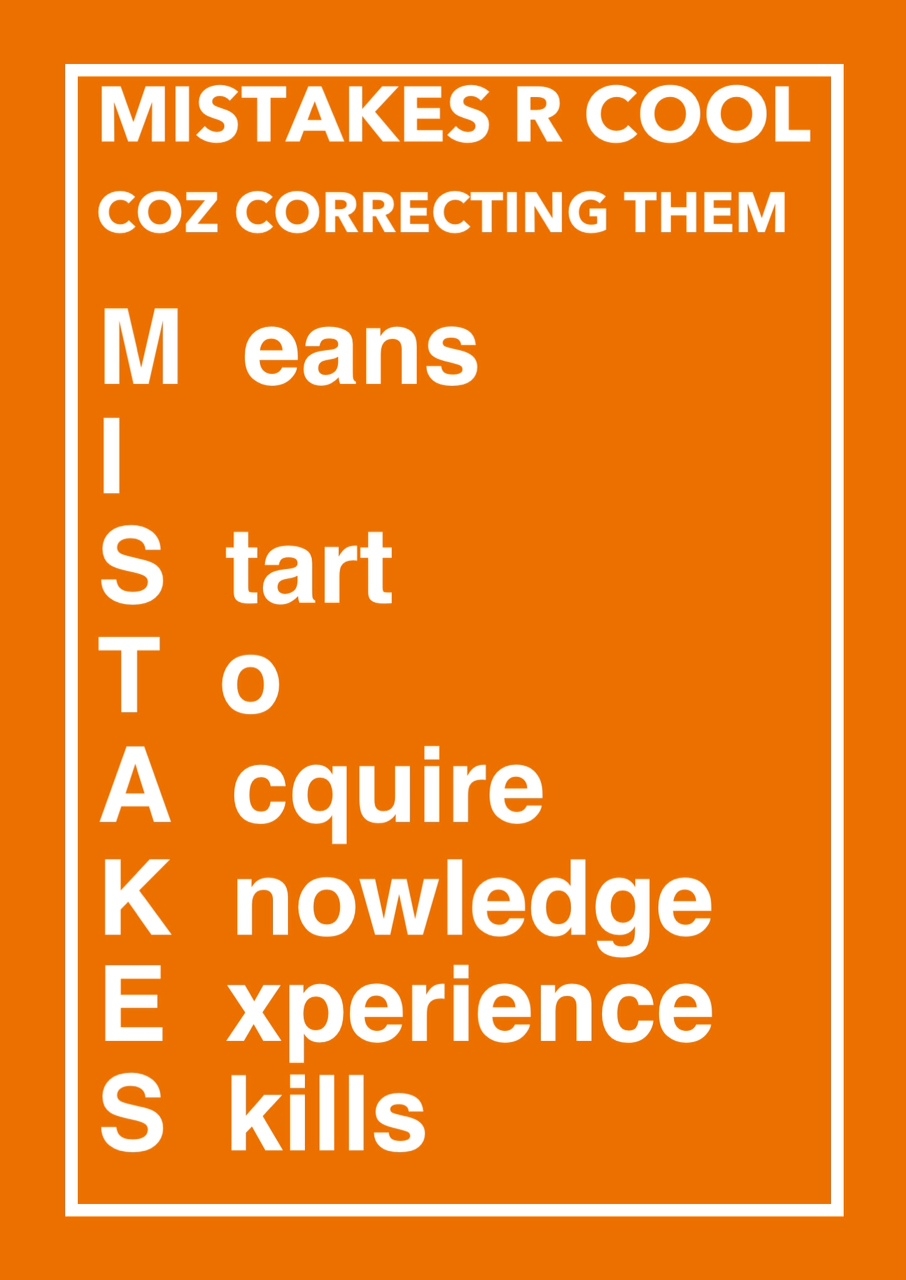 Celebrate Mistakes
Great ideas here
[Speaker Notes: Pertslab mindsetkit links to videos]
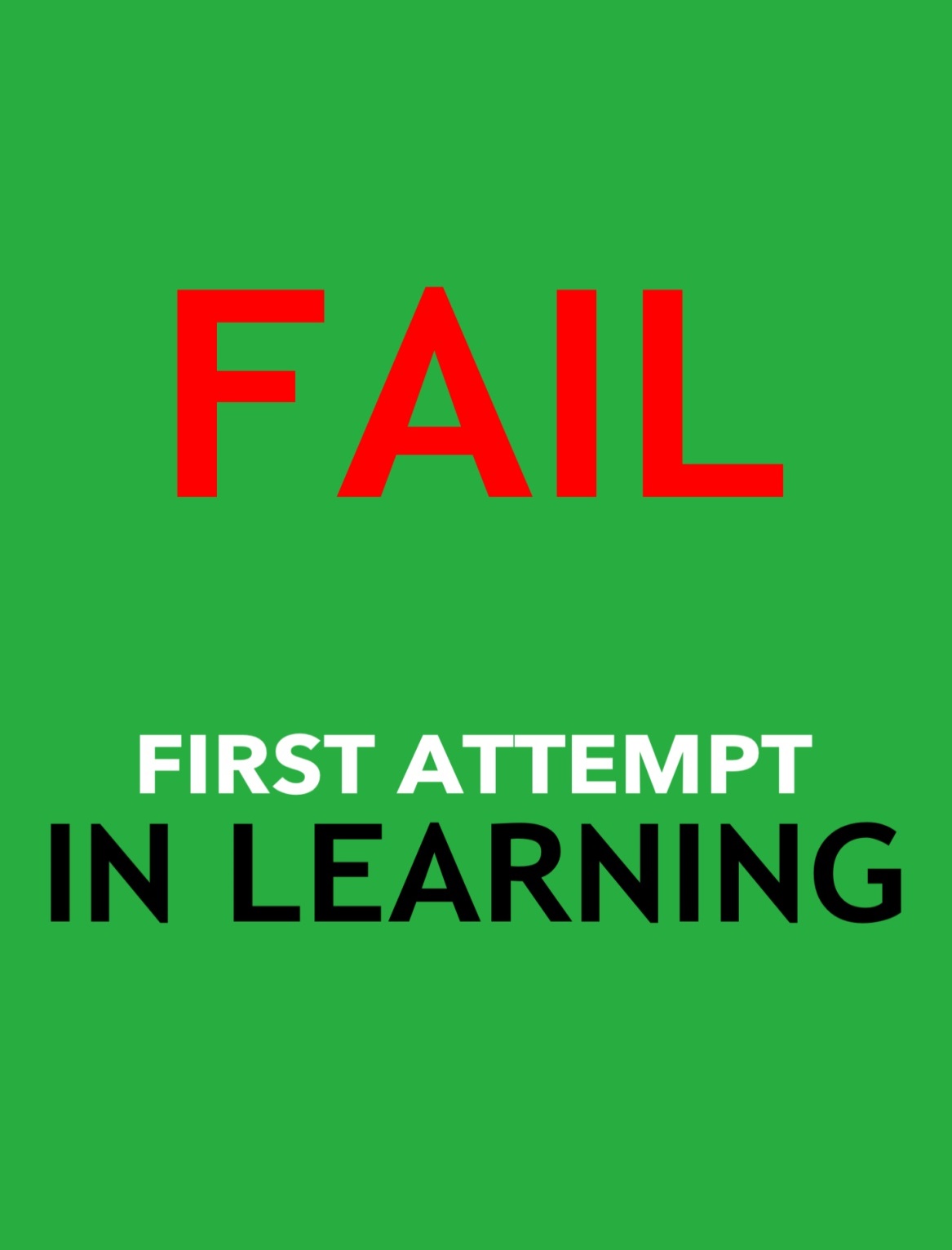 Other Ideas and Resources
Nrich.org.uk
Youcubed.org
Kangaroomaths.com
nnparenttoolkit.org.uk
nationalnumeracy.org.uk
https://www.mindsetkit.org/
http://hwb.wales.gov.uk/Resources
@GLOWMaths  #yesUcan
A Good Read

The Elephant in  the Classroom 	 	Jo Boaler
Mindset					Carol Dweck
Bounce					Matthew Syed
The Expert Learner 			Gordon Stobart
Mathematical Habits of Mind		Cuoco et Al
@GLOWMaths  #yesUcan
[Speaker Notes: Recommended reading as well as the web sites referenced]
So What Now?What’s in it for you?
Practical  	phrases used, posters, 			teachers and students 			attitude to mistakes
Research
@GLOWMaths  #yesUcan
[Speaker Notes: Need to make sure something is taken back into the classroom. Previous session “so what now” can be found here http://tinyurl.com/qbnq8rl]
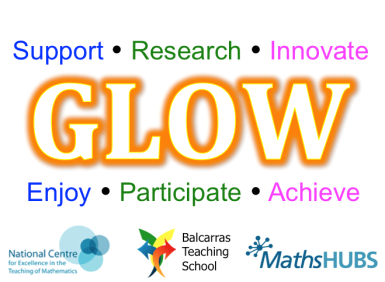 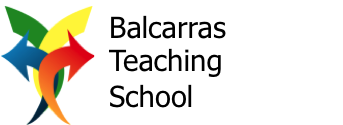 #GetontheBus
HEARTS
AND 
MINDS
#yesUcan
#Believe2Achieve
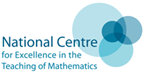 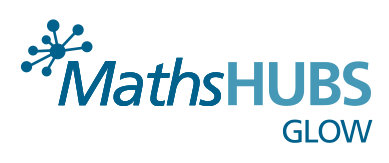 [Speaker Notes: This only works if you get people’s hearts and minds behind the initiative. This complements the opening slides that stress it is people that make things happen. Ideally have a picture of teachers, students or inspirational leaders super imposed over this slide.]
Thank you#yesUcanmake a difference
@GLOWMaths  #yesUcan
[Speaker Notes: Light hearted message of the POWER of YET from Seasame Street video. Let audience go out singing it !]
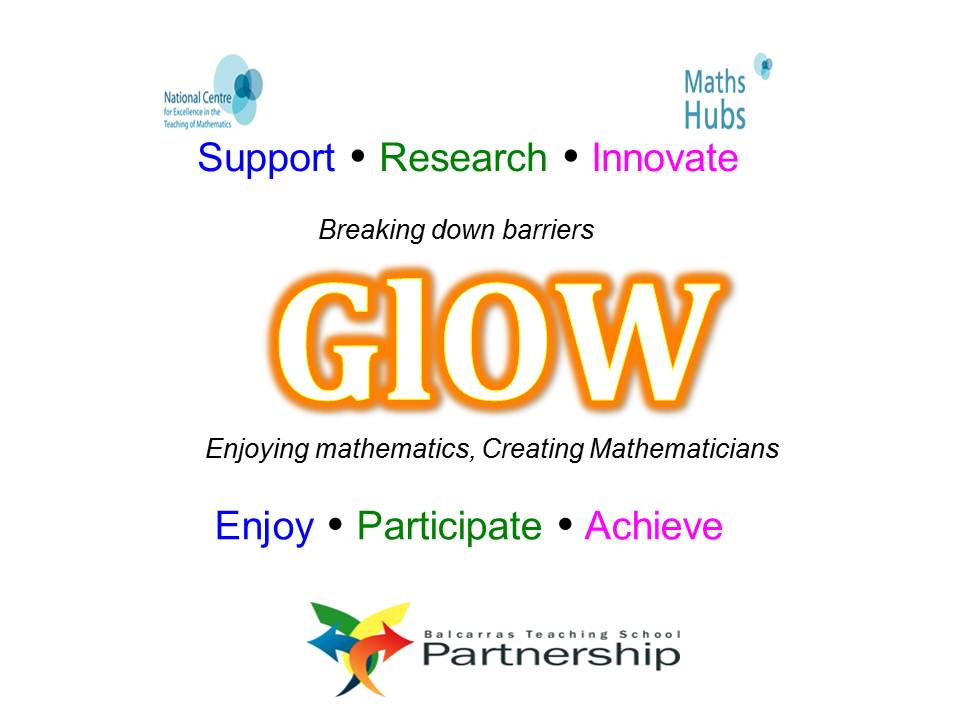 @GLOWMaths                                                                                                   #yesUcan
[Speaker Notes: Brief banner to introduce the Maths Hub and in particular this work group which is aimed at Maths and Mindsets. Use tag line #YesUCan]